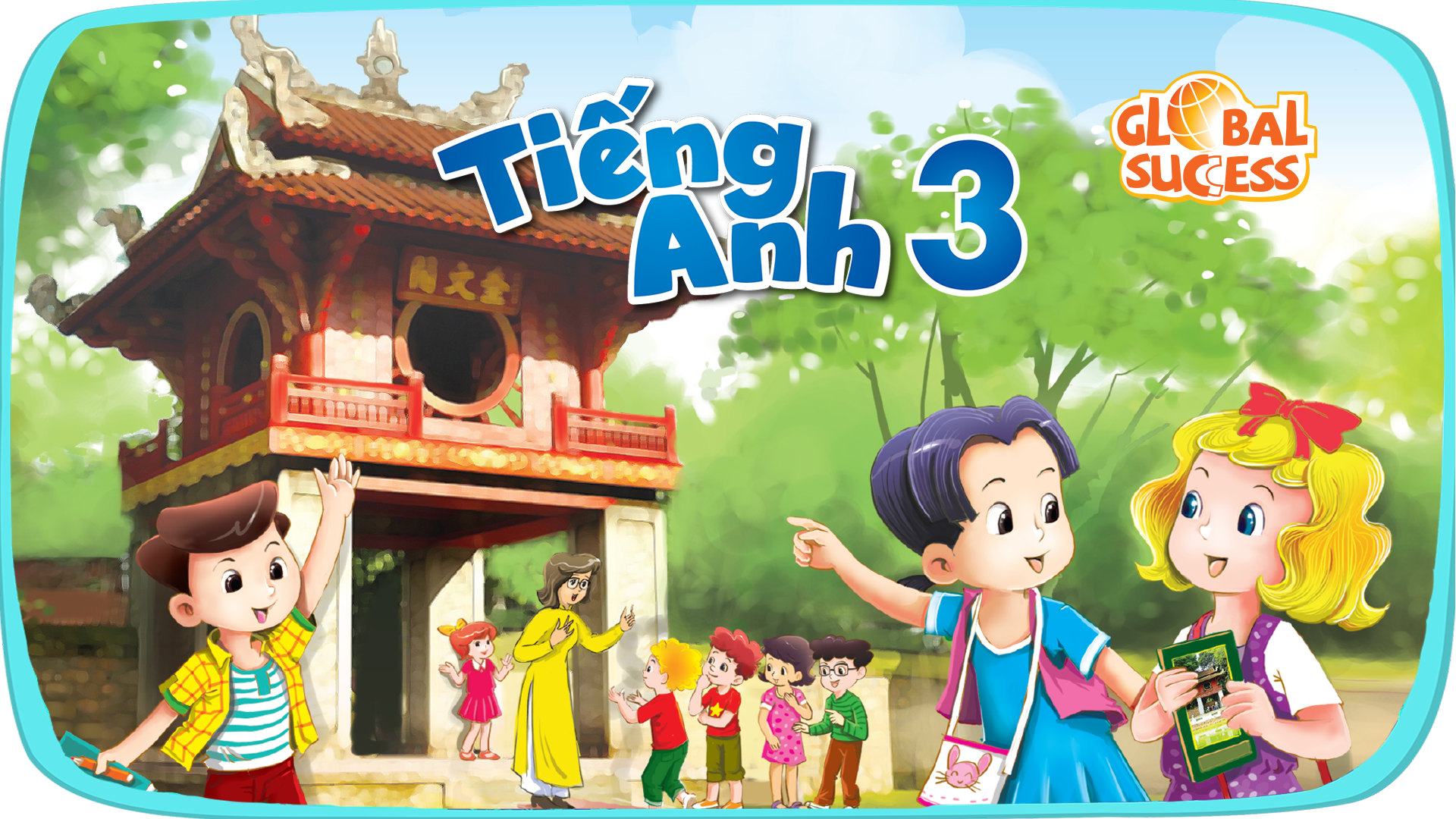 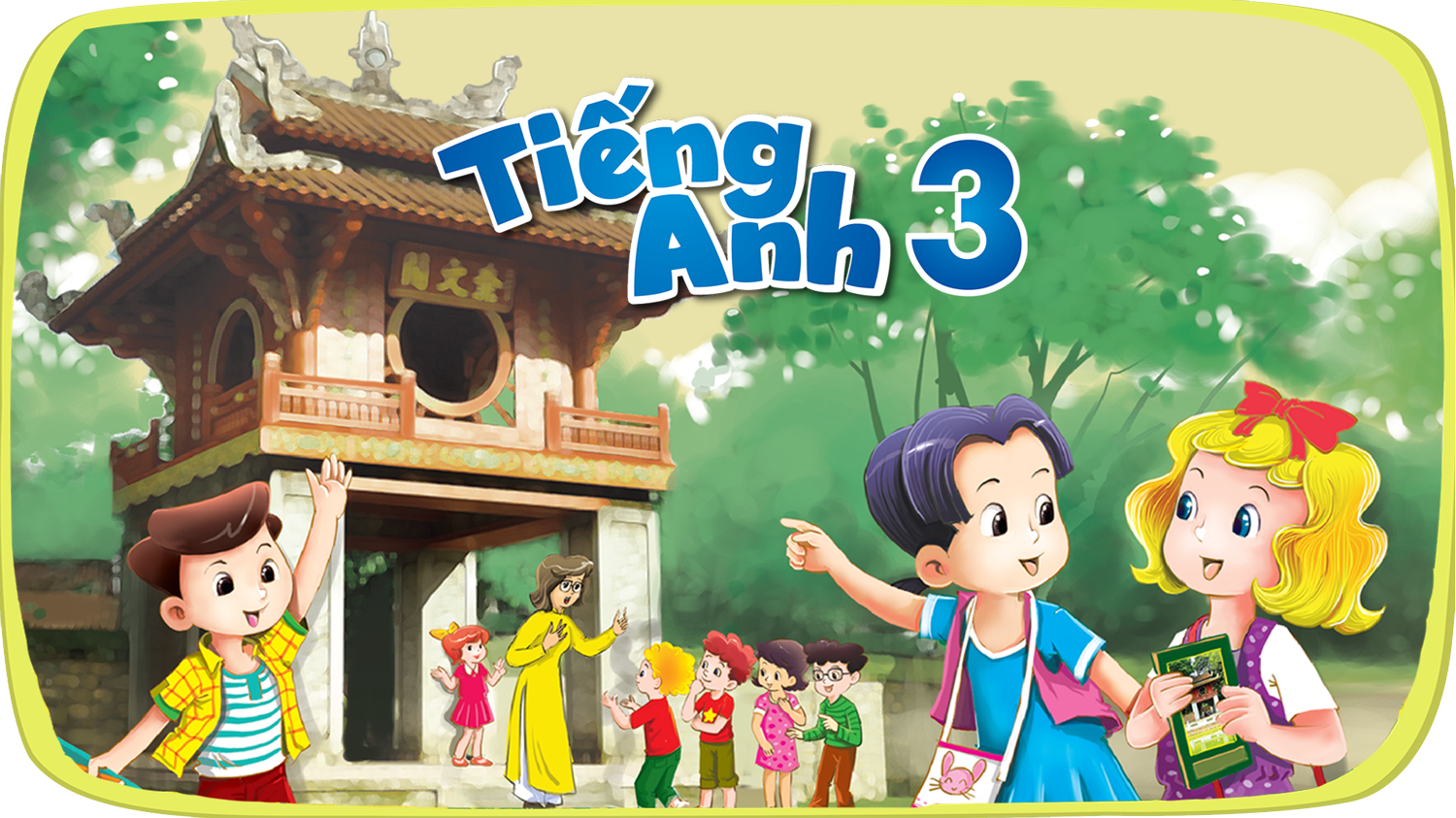 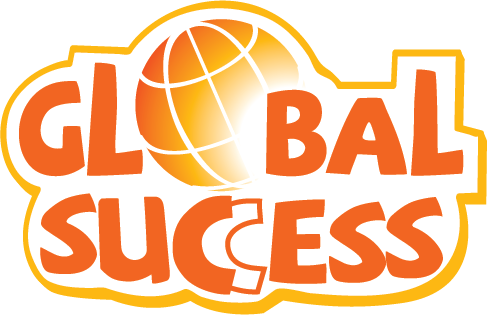 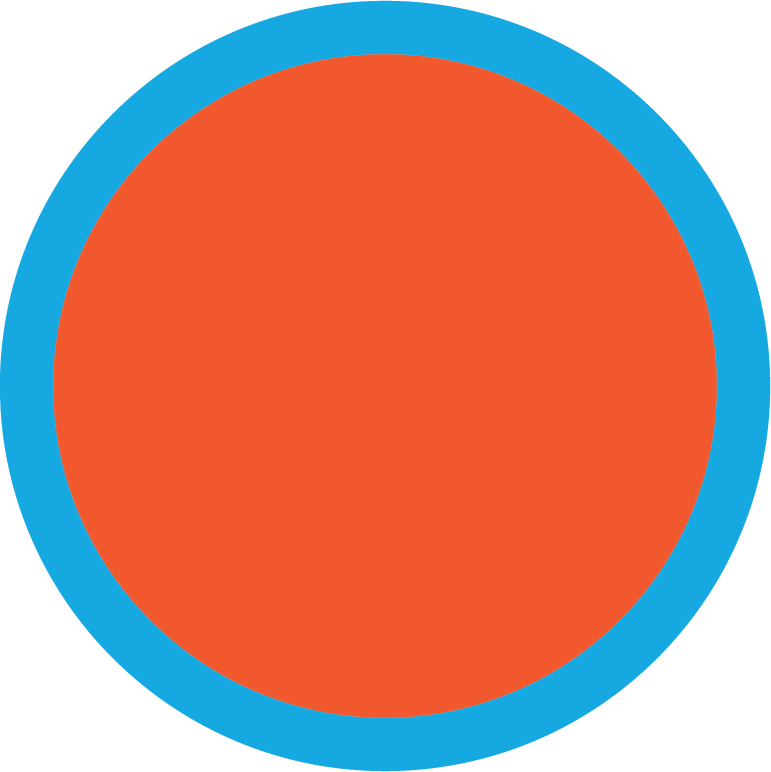 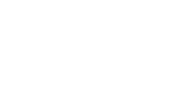 7
Classroom instructions
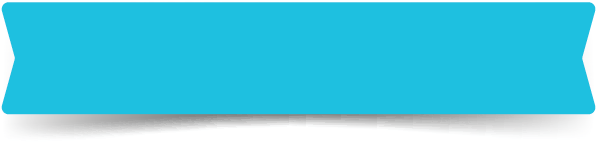 LESSON 1 – PERIOD 1
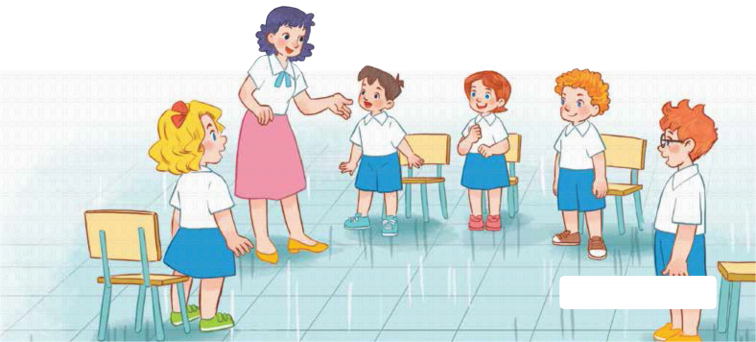 CONTENTS
Let’s talk.
Look, listen and repeat.
Listen, point and say.
Fun corner and wrap-up
Warm-up and review
Warm-up and review
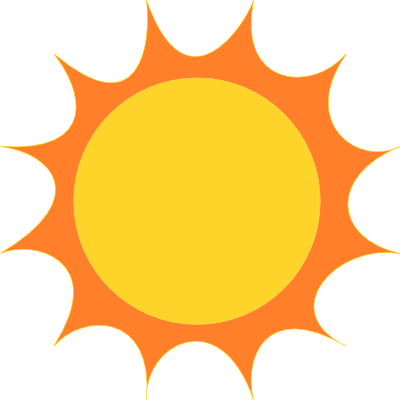 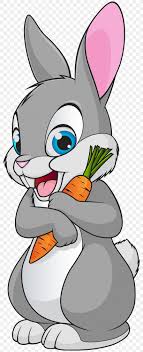 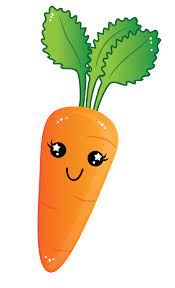 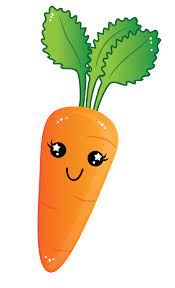 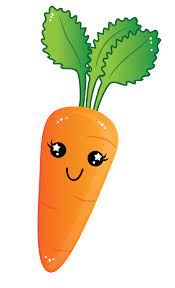 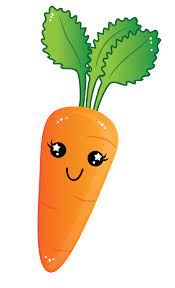 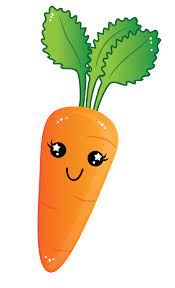 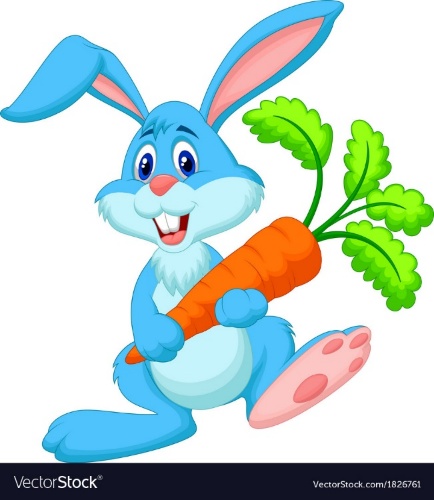 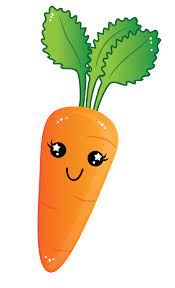 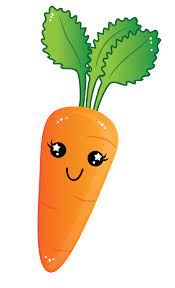 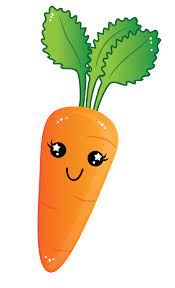 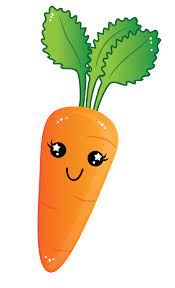 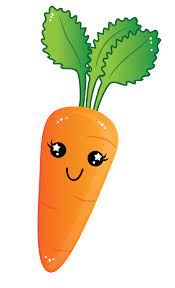 [Speaker Notes: - Divide the class into 2 teams. Each team chooses one carrot to go to the question.
- Have pupils listen and choose the right answer.
- Back to the menu for another question.
- Pupils take turns to play the game until there are no carrots left.
- The team who gets the most carrots is the winner.]
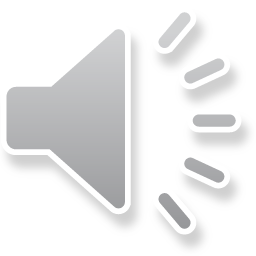 Listen and choose.
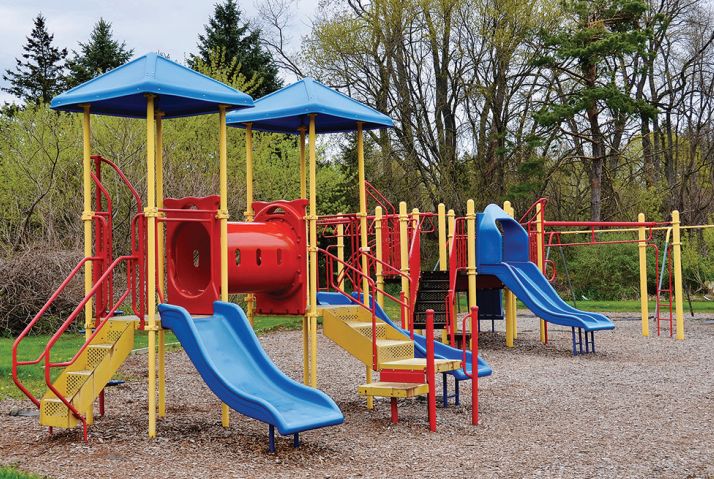 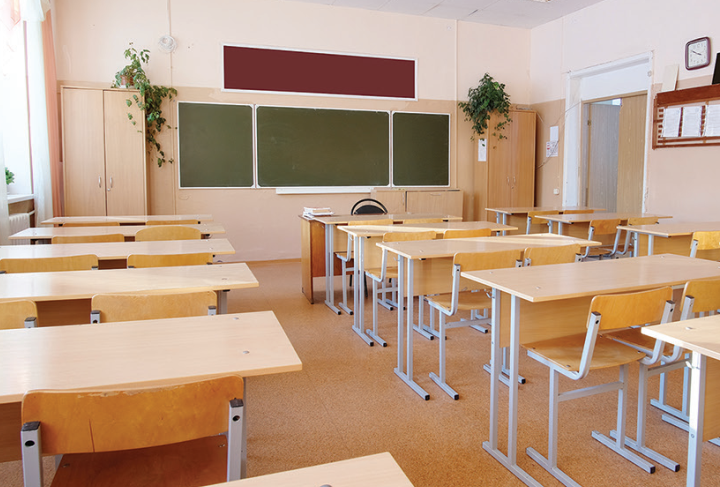 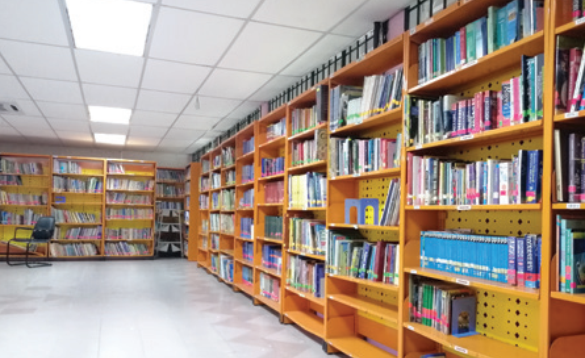 playground
library
classroom
Back
[Speaker Notes: - Click “Listen and choose” to play the audio.
- Teacher can click each answer to check. 
- Click the “Back” button on the bottom right to go back to the game.]
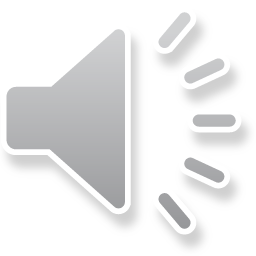 Listen and choose.
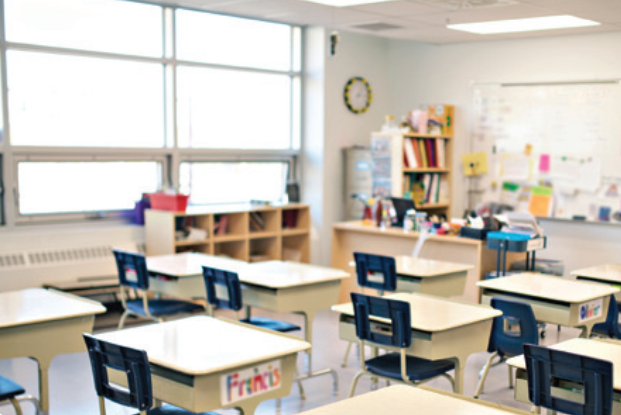 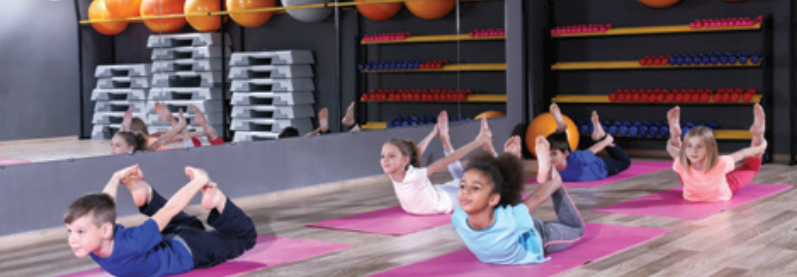 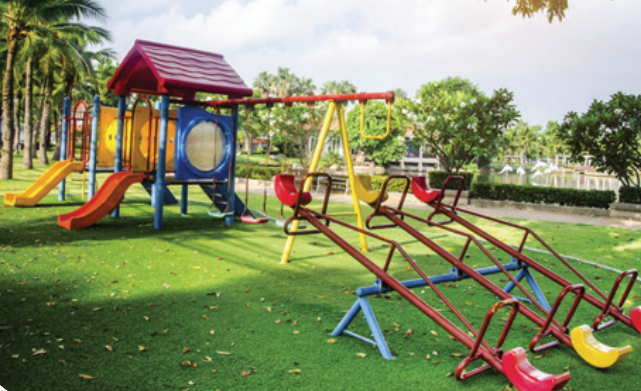 classroom
gym
playground
Back
[Speaker Notes: - Click “Listen and choose” to play the audio.
- Teacher can click each answer to check. 
- Click the “Back” button on the bottom right to go back to the game.]
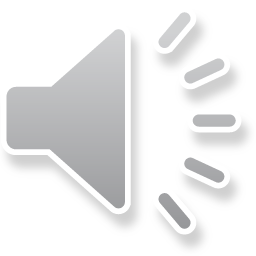 Listen and choose.
Let’s go to the _____.
OK, let’s go.
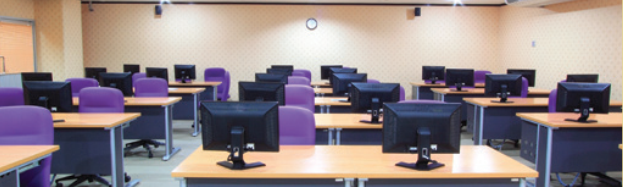 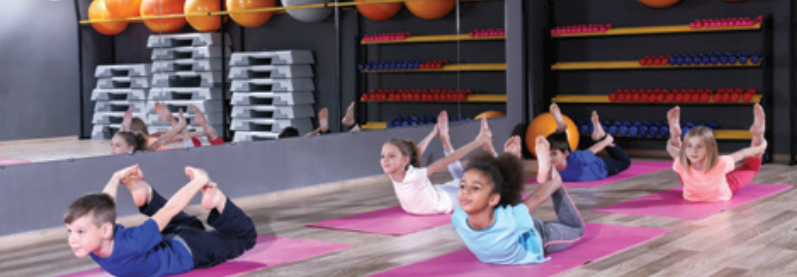 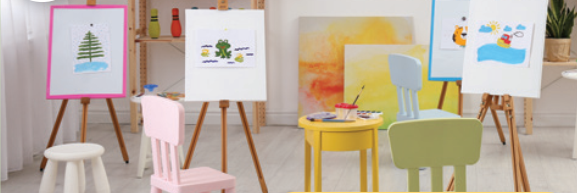 computer room
gym
art room
Back
[Speaker Notes: - Click “Listen and choose” to play the audio.
- Teacher can click each answer to check. 
- Click the “Back” button on the bottom right to go back to the game.]
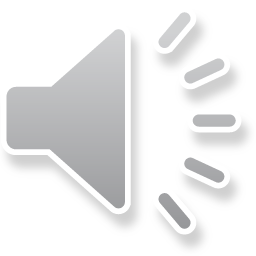 Listen and choose.
Let’s go to the _____.
OK, let’s go.
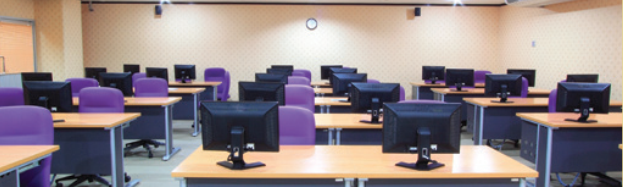 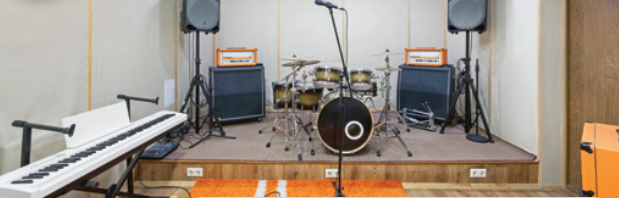 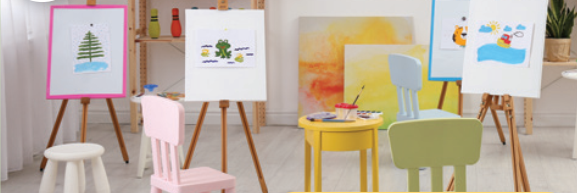 computer room
music room
art room
Back
[Speaker Notes: - Click “Listen and choose” to play the audio.
- Teacher can click each answer to check. 
- Click the “Back” button on the bottom right to go back to the game.]
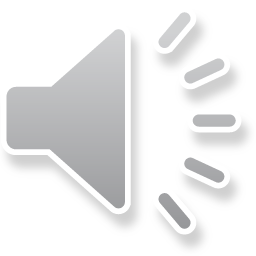 Listen and choose.
Let’s go to the _____.
OK, let’s go.
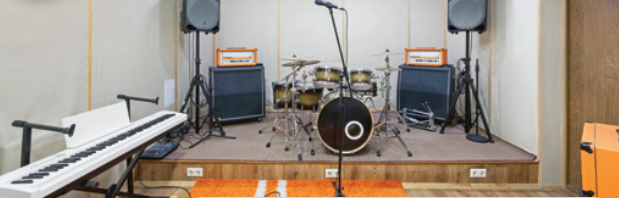 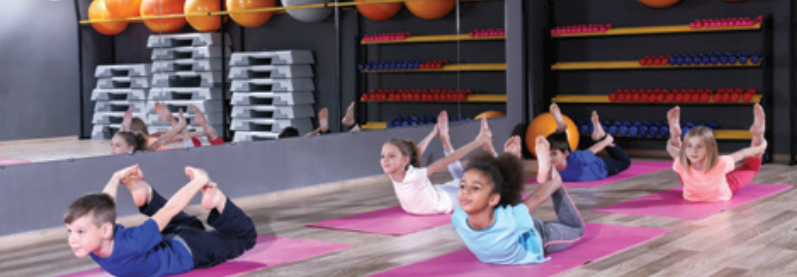 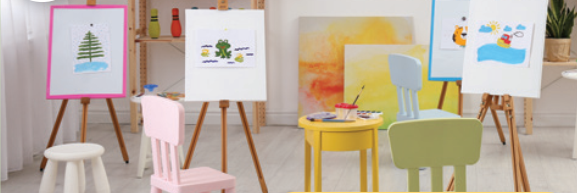 music room
gym
art room
Back
[Speaker Notes: - Click “Listen and choose” to play the audio.
- Teacher can click each answer to check. 
- Click the “Back” button on the bottom right to go back to the game.]
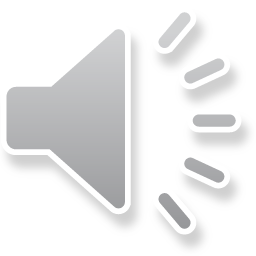 Listen and choose.
Let’s go to the _____.
OK, let’s go.
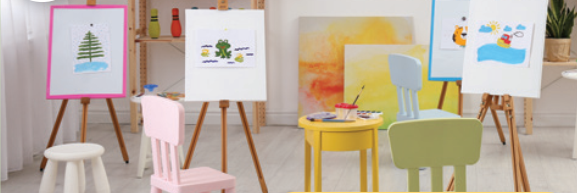 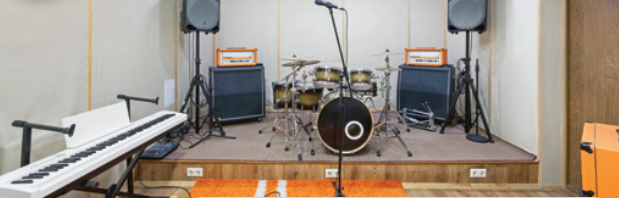 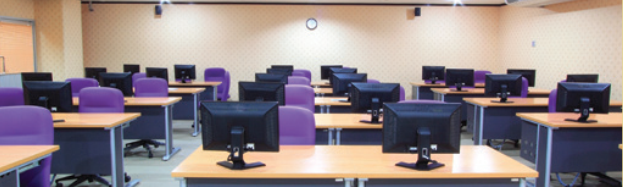 music room
computer room
art room
Back
[Speaker Notes: - Click “Listen and choose” to play the audio.
- Teacher can click each answer to check. 
- Click the “Back” button on the bottom right to go back to the game.]
Is this our swimming pool?
Yes, it is./      No, it isn’t.
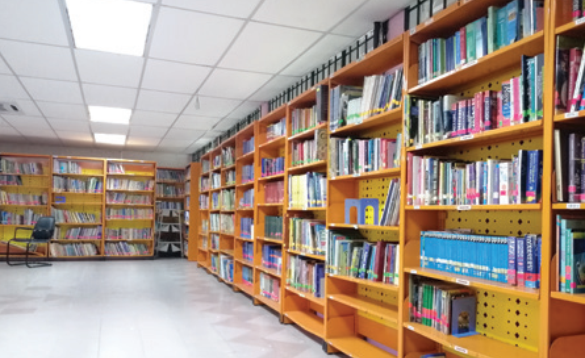 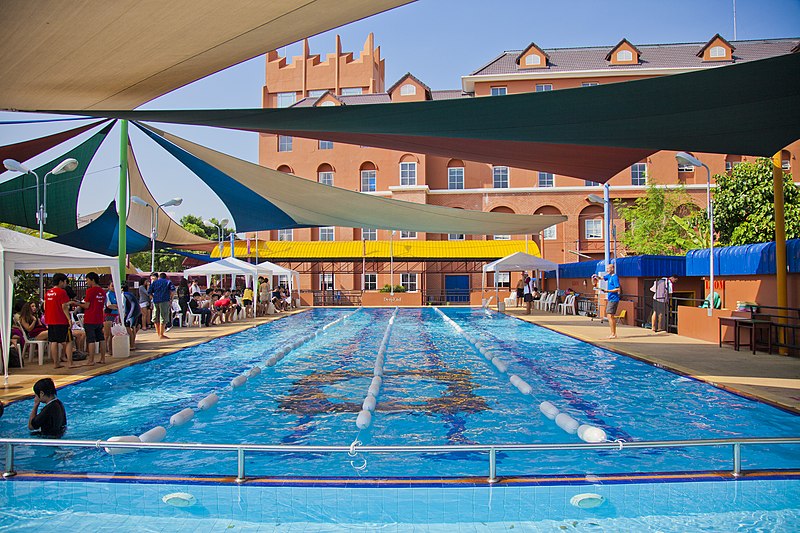 No, it isn’t.
Yes, it is.
Back
[Speaker Notes: - Teacher asks the question then show the picture. - Ask the students if the picture is correct.]
Is this our classroom?
Yes, it is./      No, it isn’t.
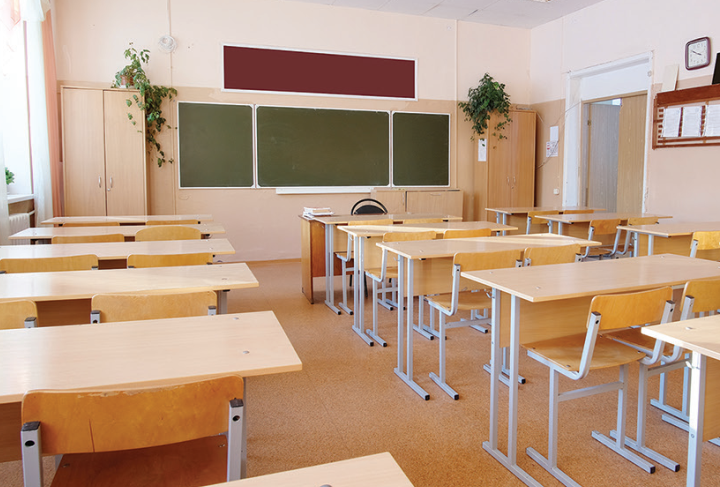 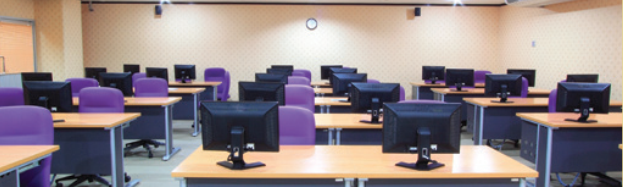 Yes, it is.
No, it isn’t.
Back
[Speaker Notes: - Teacher asks the question then show the picture. - Ask the students if the picture is correct.]
Is this our library?
Yes, it is./      No, it isn’t.
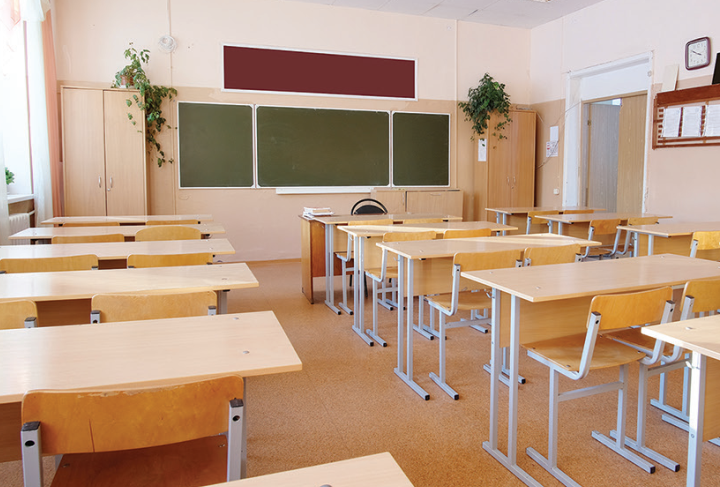 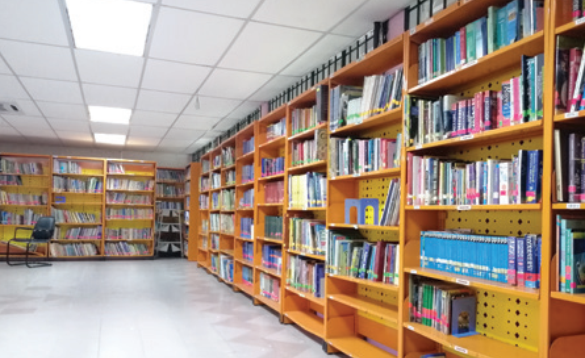 No, it isn’t.
Yes, it is.
Back
[Speaker Notes: - Teacher asks the question then show the picture. - Ask the students if the picture is correct.]
Is this our playground?
Yes, it is./      No, it isn’t.
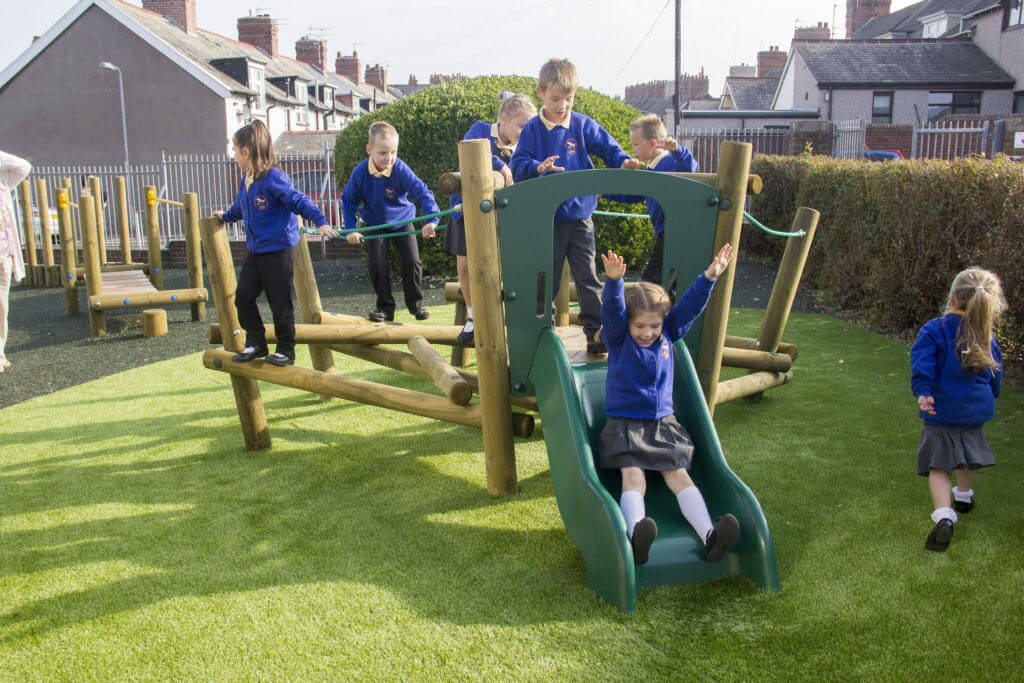 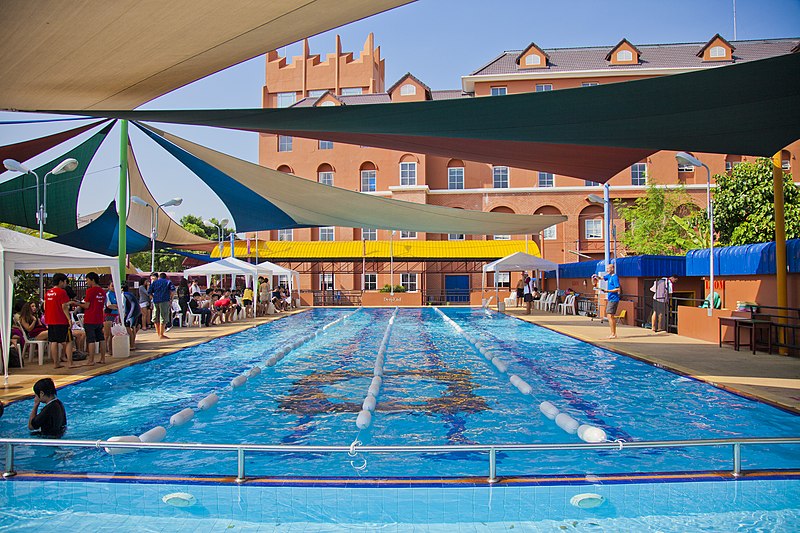 No, it isn’t.
Yes, it is.
Back
[Speaker Notes: - Teacher asks the question then show the picture. - Ask the students if the picture is correct.]
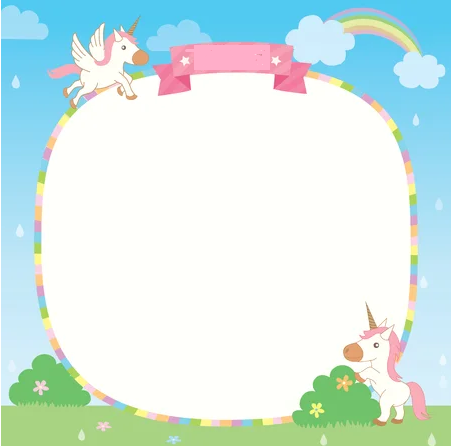 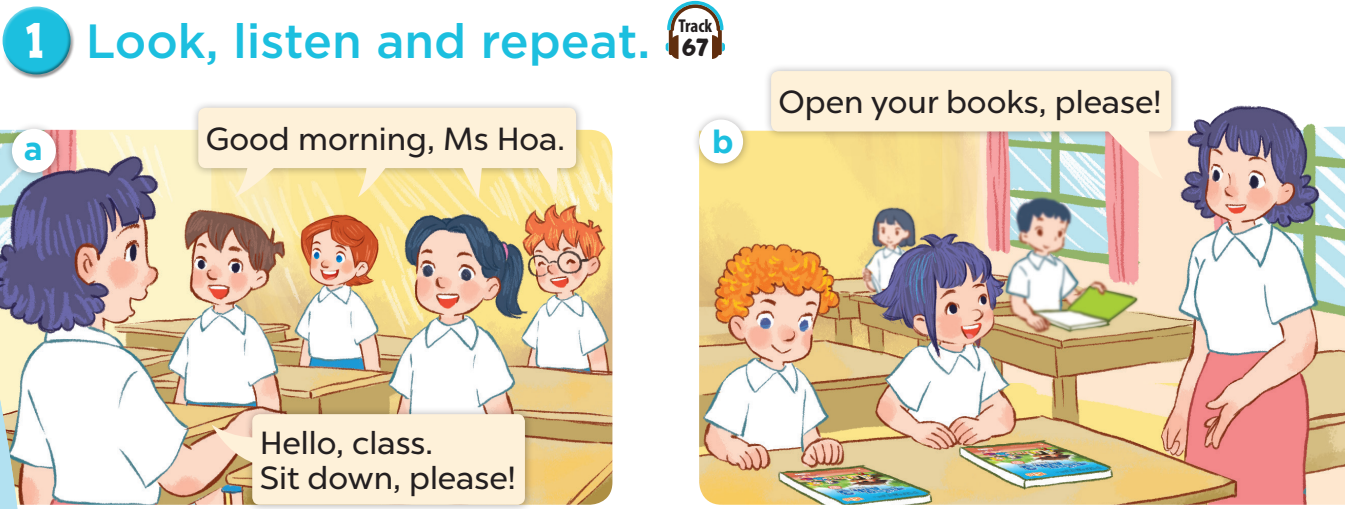 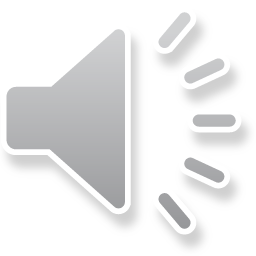 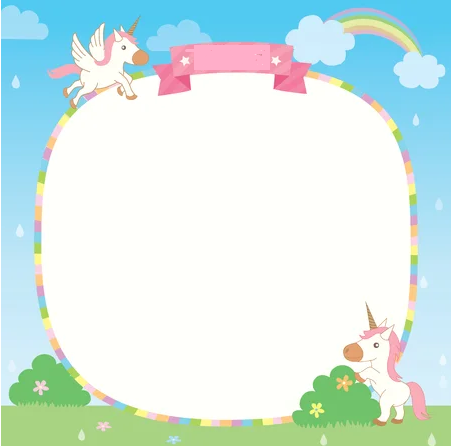 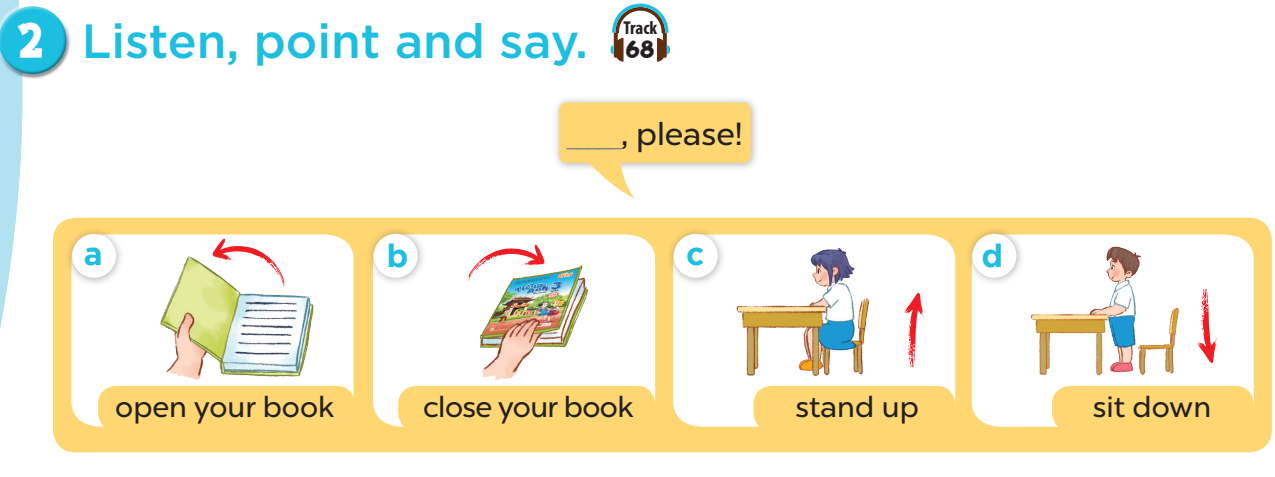 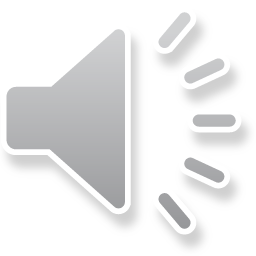 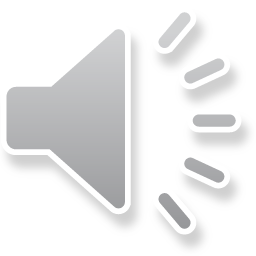 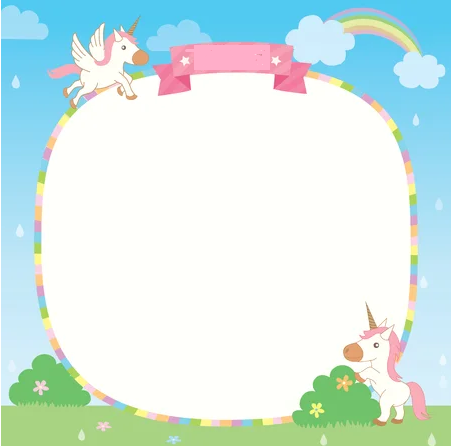 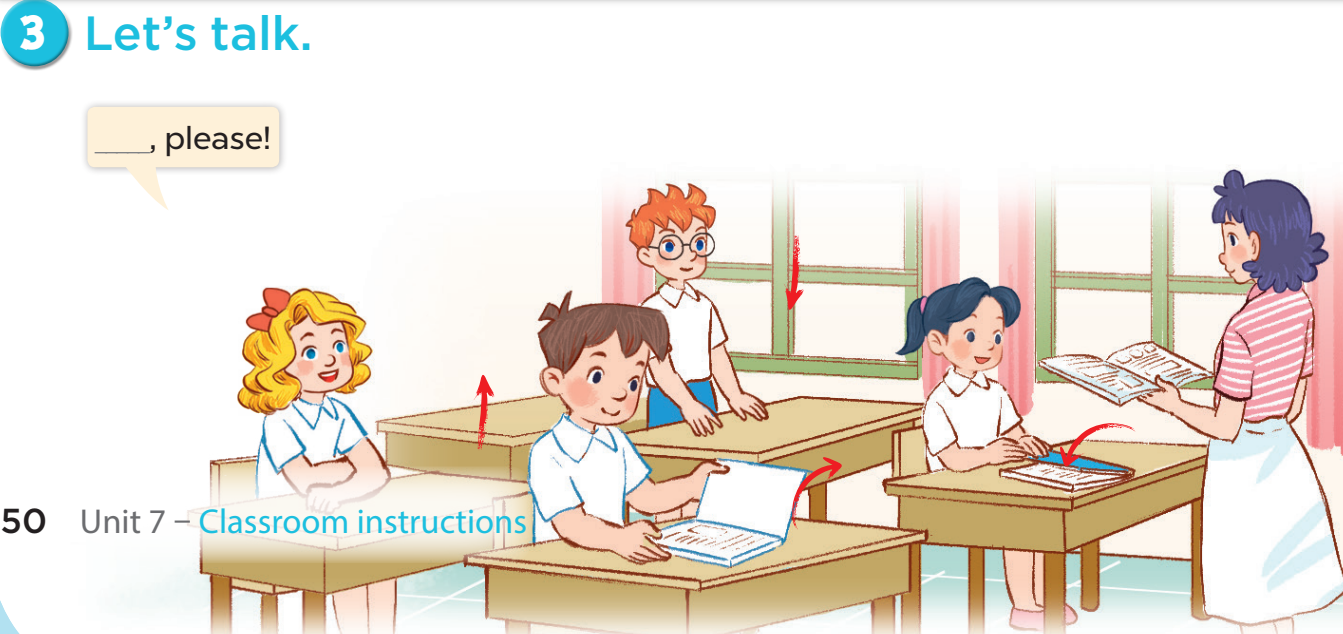 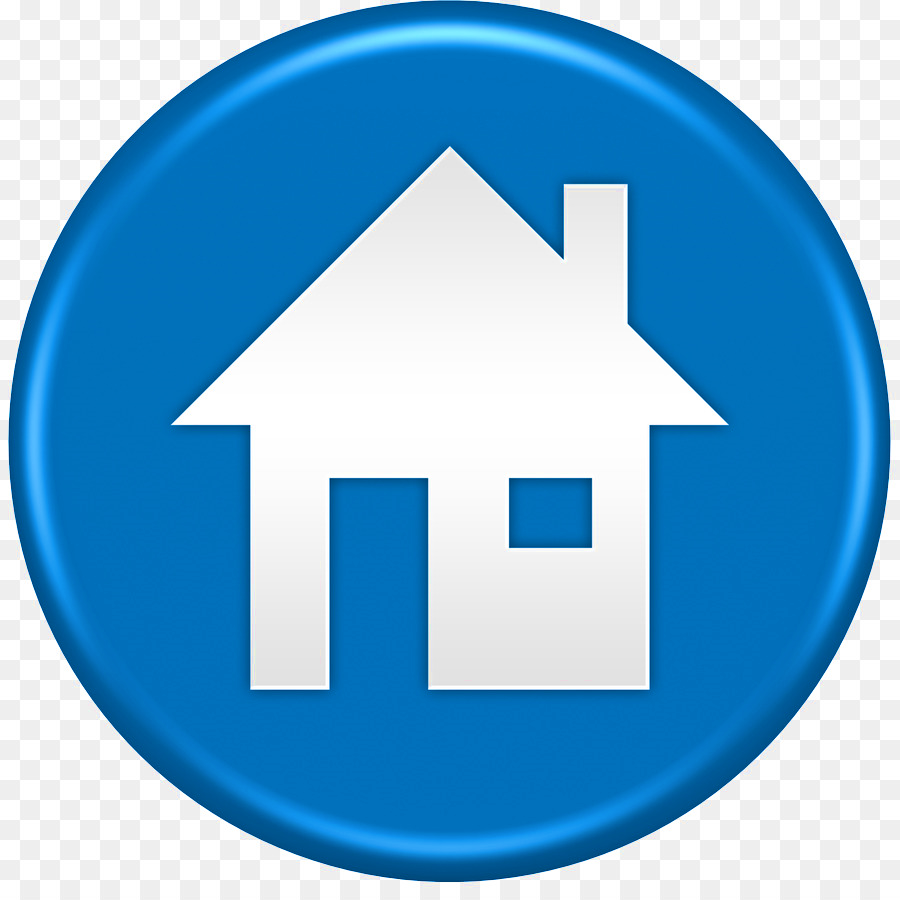